NBTN: Qủa cam , quả chuối
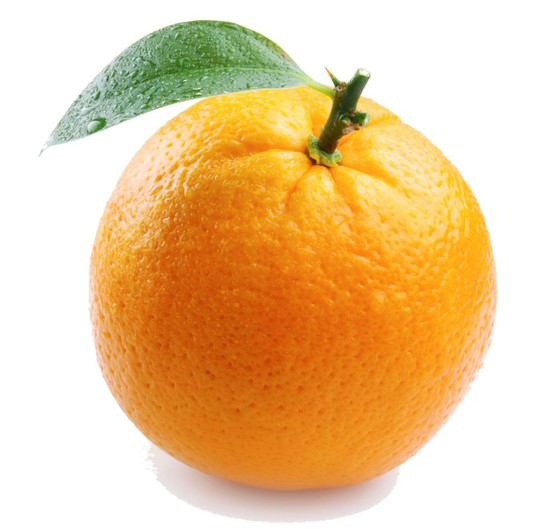 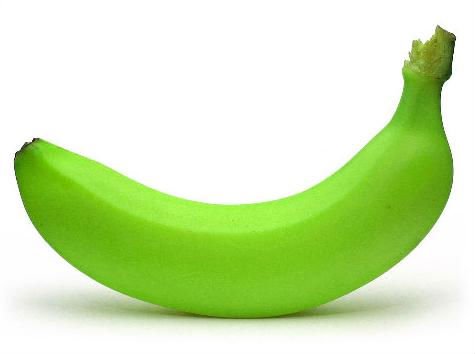 Hoạt động 1: ổn định tổ chưc
Hoạt động 2: NBTN: Quả chuối
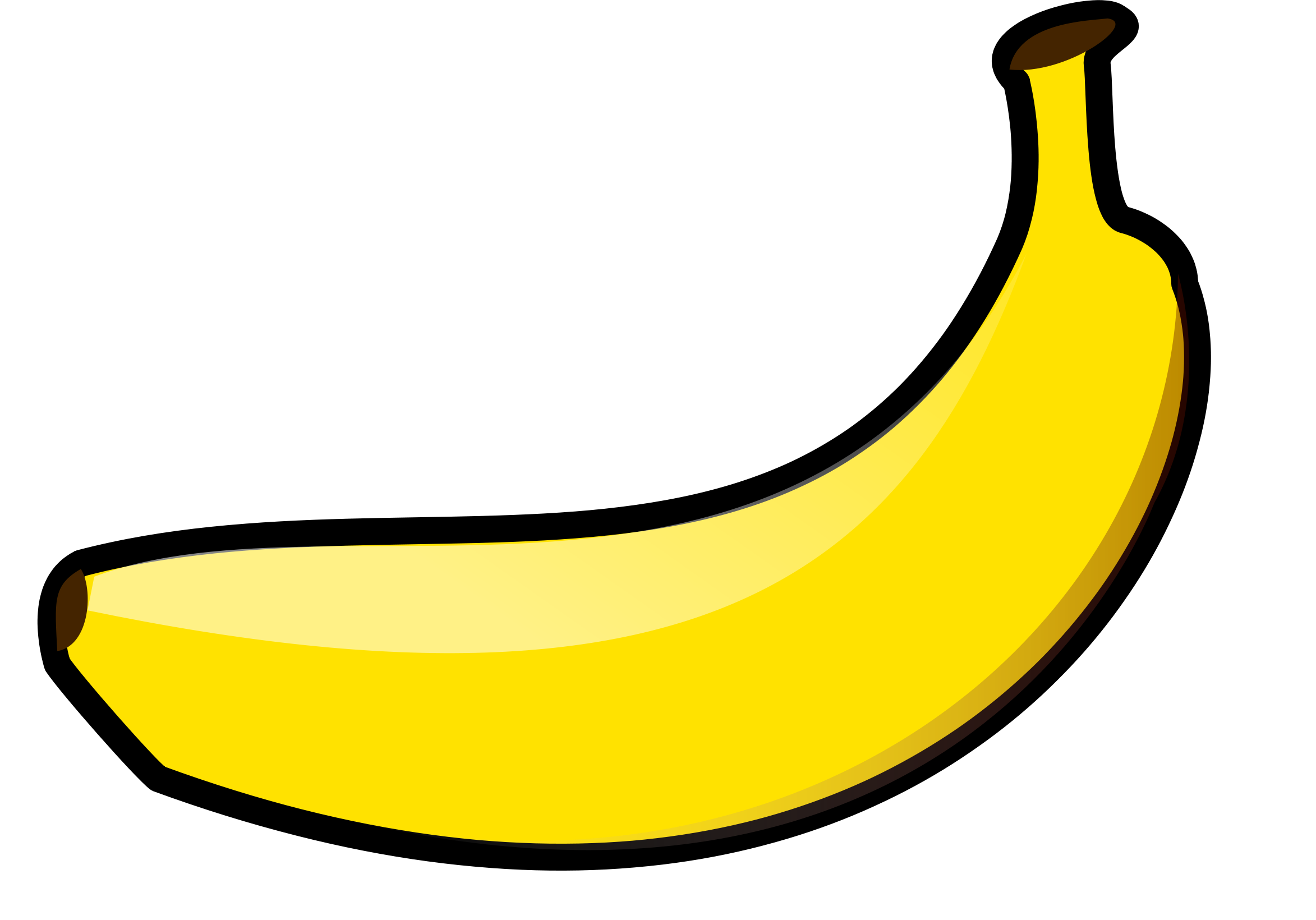 Qủa chuối xanh
Qủa chuối bóc vỏ
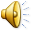 2. Qủa cam
Qủa cam xanh
Bên trong của quả cam
Qủa Chuối – Qủa cam
Hình ảnh một số loại quả
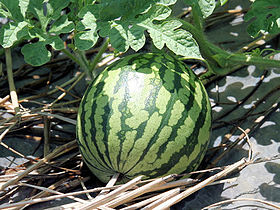 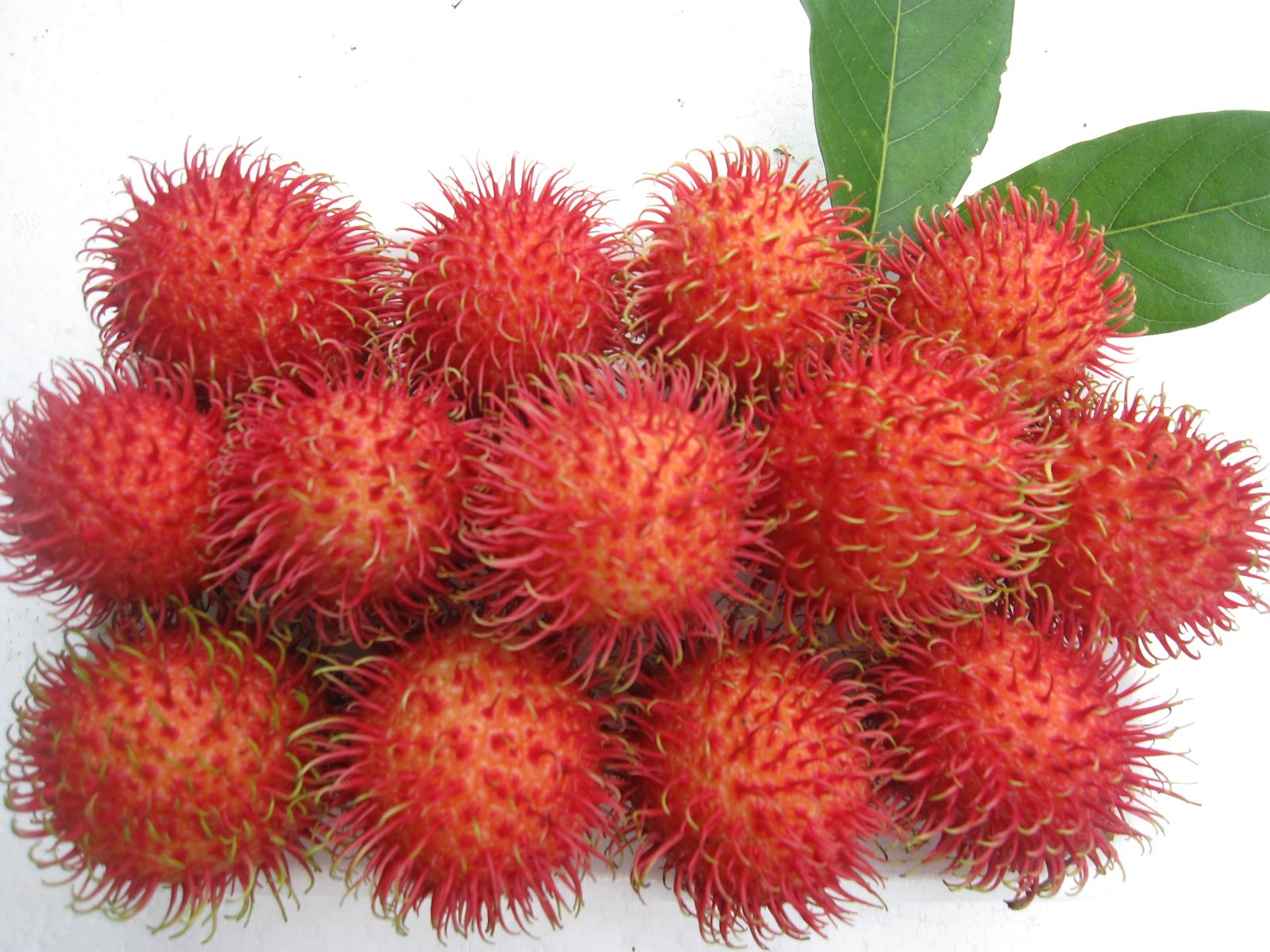 3. Trò chơi: Vắt nước cam